Standardisierung einer herstellerübergreifenden Funkkommunikation
Christian Rusch
Dr. Hans-Peter Grothaus
Inhalt
Einleitung
Ziel der ISO Arbeitsgruppe 5 „Wireless Communication in Agriculture“
OSI Schichtenmodell und die verwendeten Standards
CLAAS Machine Connector (MC)
Anwendungen
Zusammenfassung und Ausblick
2
Einleitung
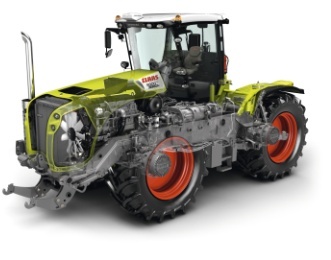 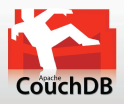 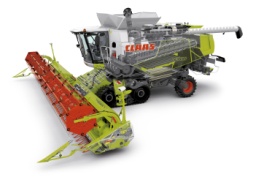 Funkverbindung
Maschine-zu-Maschine (M2M)
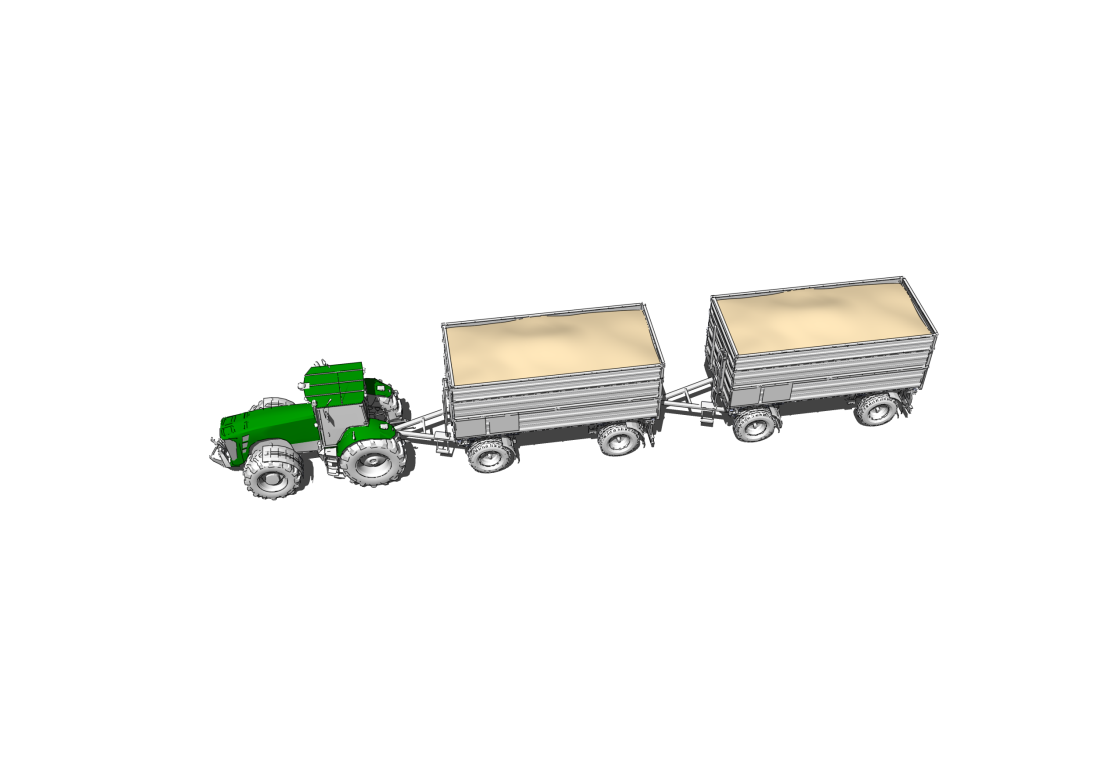 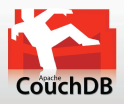 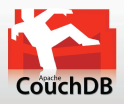 Herstellerübergreifende M2M
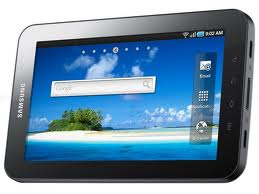 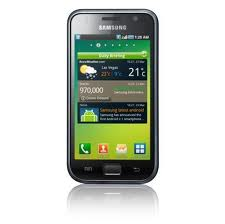 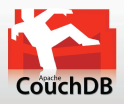 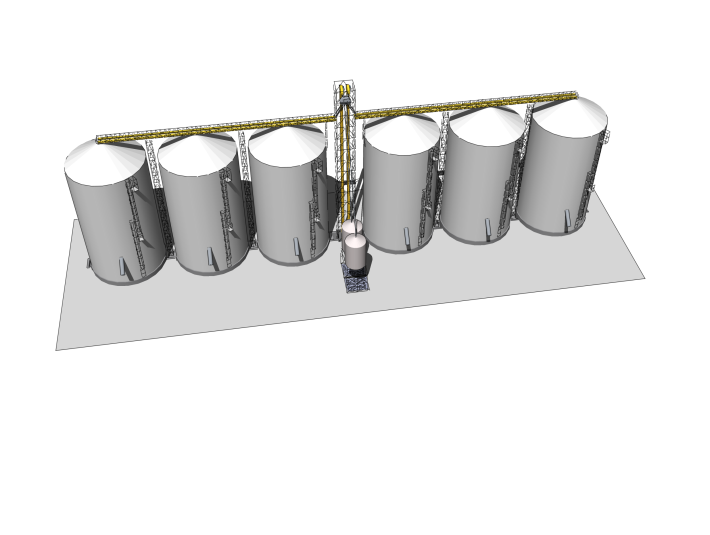 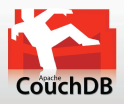 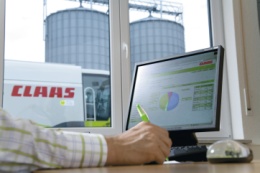 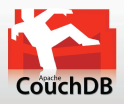 Mobile Endgeräte
Hofserver
Ziel ist eine Vernetzung der Landwirtschaft
Waage mit Silo
3
ISO WG 5 „Wireless Communication in Agriculture “
Arbeitsgruppe 5: 
	Vorsitzender: Daan Goense (Universität Wageningen)
	Mitglieder: AGCO, CLAAS, John Deere, Kverneland und andere

Herstellerübergreifende Funkkommunikation in der Landwirtschaft
Flottenmanagement
Nahbereichsfunk für die Erkennung der Umgebung (Anbaugeräten)
Online Task Management
Data Logger aus dem ISO 11783-10
Maschine-zu-Maschine Kommunikation
4
OSI-Schichtenmodel
Telemetrie / Online Task Management / …
7. Anwendung
Verschlüsselung / Schnittstellen / …
6. Darstellung
DDS / CouchDB / SQLite / …
5.  Sitzung
TCP / UDP / …
4. Transport
Internet Protokoll (IP)
3. Vermittlung
WLAN / GPRS / UMTS / …
2. Sicherung
WLAN / GPRS / UMTS / …
1. Bitübertragung
5
[Speaker Notes: Hersteller werden sich über die angebotenen Applikationen unterscheiden]
CLAAS Machine Connector
WLAN
GPRS
WLAN
GPRS
Can 1
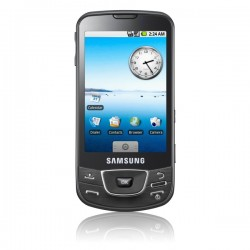 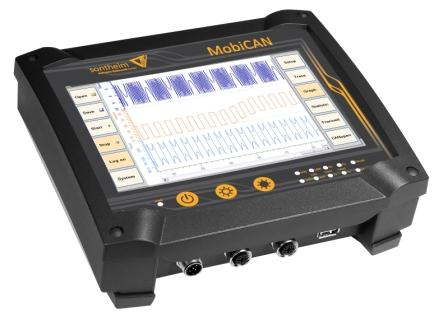 WLAN
Can 2
ISOXML
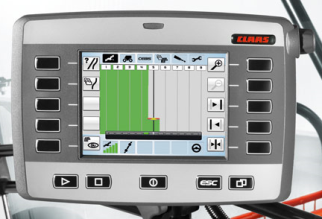 Job Data
- Erfassen
 Vorverarbeiten (ISOXML)
 Speichern (z.B. CouchDB)
 Senden
- Empfangen
 Verarbeiten (iGreen Appl.)
 Speichern (z.B. CouchDB)
 Senden
6
Online Task Management
3. Bearbeitung
1. Job planen
2. Übertragung
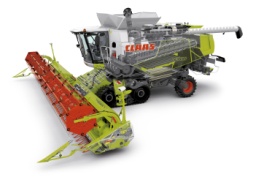 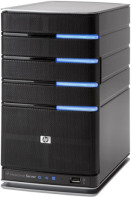 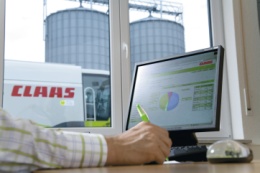 iGreen OnlineBox
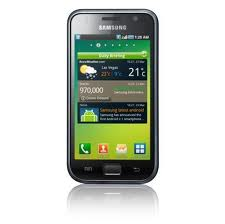 Smartphone des MD-Fahrers
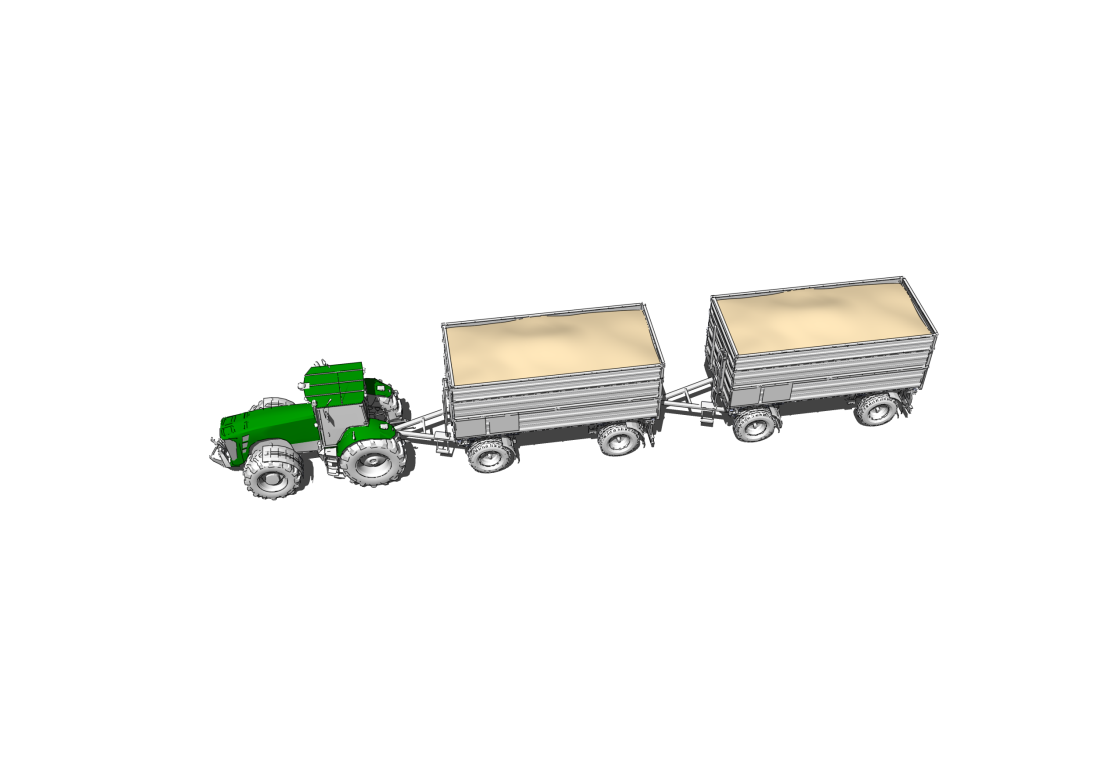 Transportfahrzeug mit MC
7
Austausch prozessrelevanter Daten
GPS Position
Aktuelle Trockenmasse
Benötigte Transportzeiten
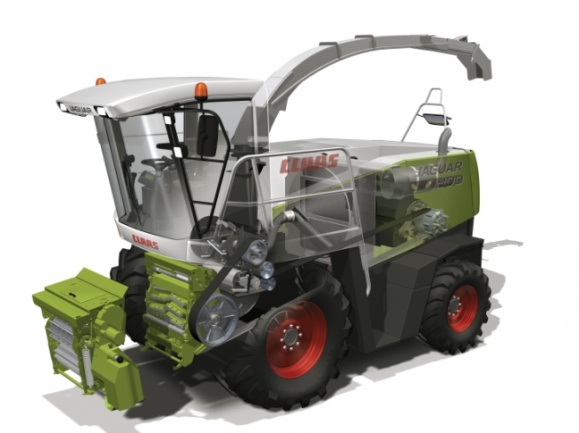 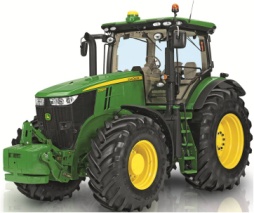 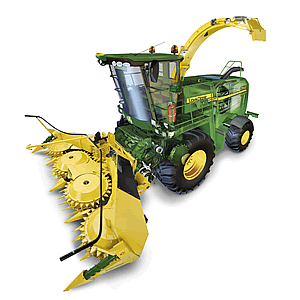 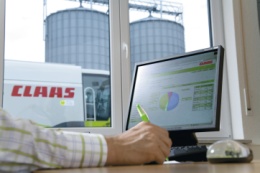 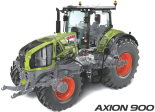 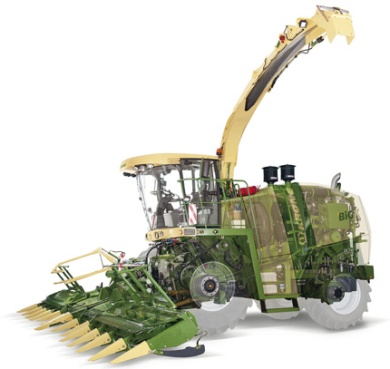 8
Prozessdatenaustausch am Beispiel Tankfüllstand
Maschinen tauschen Status aus (Füllstand / Position)

Einfache Identifikation des „nächsten“ Mähdreschers

Entlastung der Fahrer(Kommunikation / Navigation)

Optimierung im laufenden Prozess
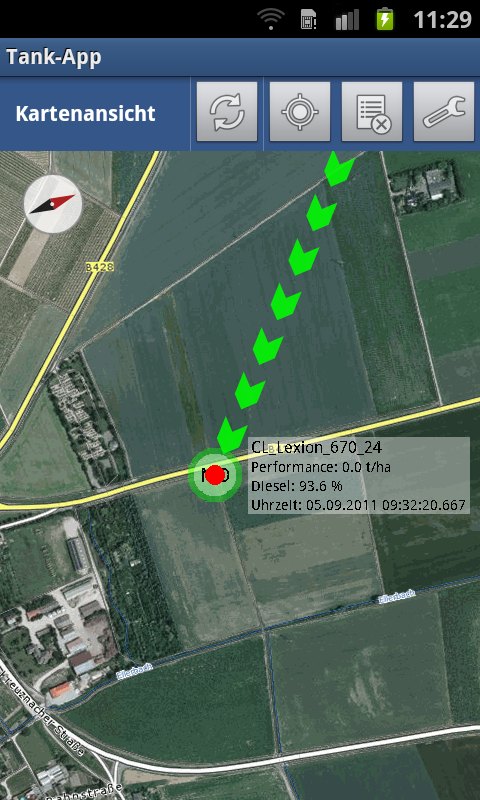 9
Data Logger (ISOBUS 11783-10) mit Store-Carry-Forward
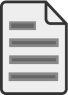 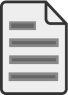 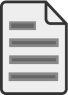 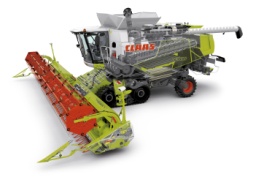 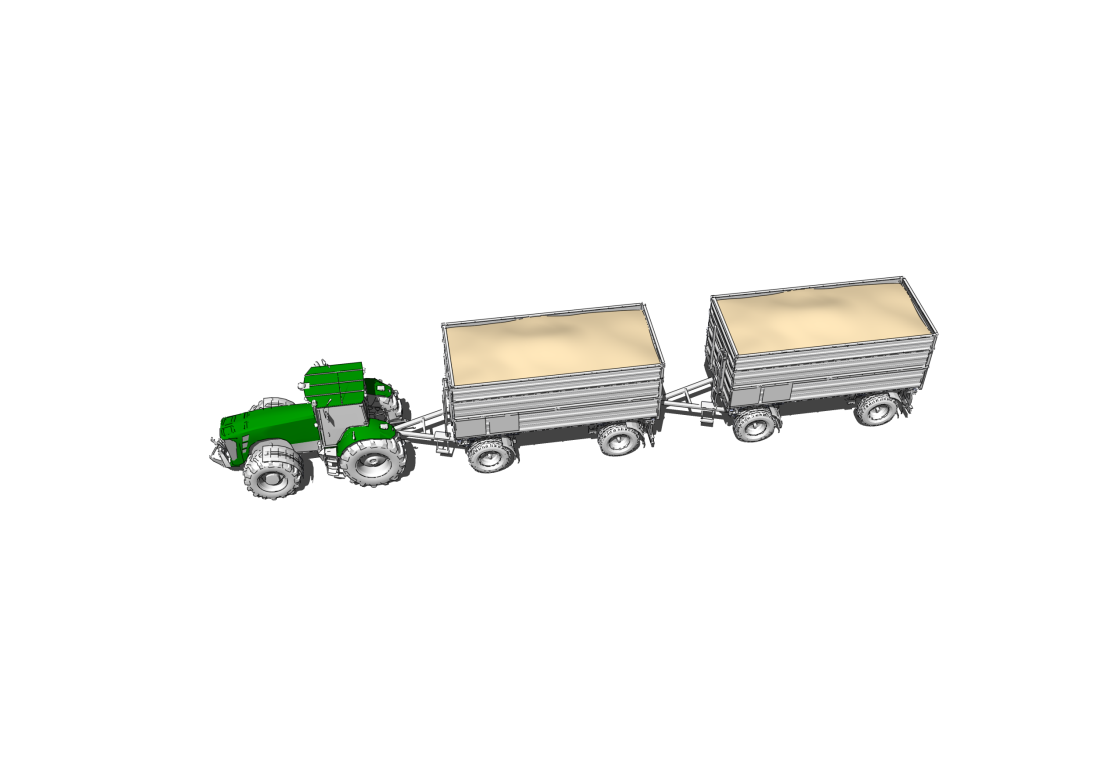 Transportfahrzeug mit MC
Erntemaschine mit MC
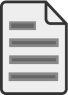 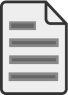 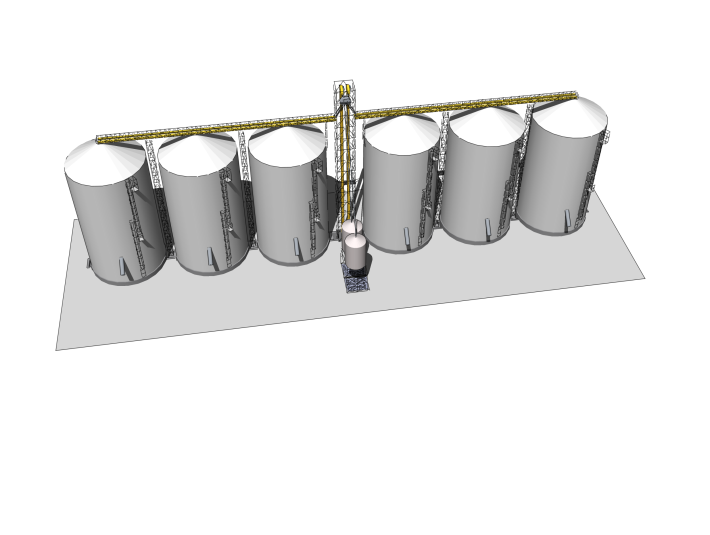 Waage mit Getreidesilo
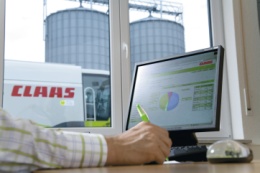 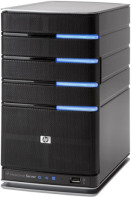 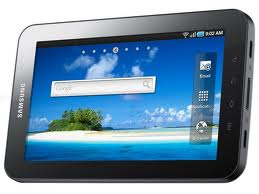 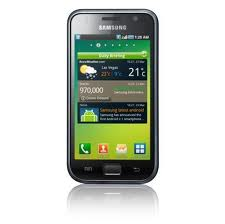 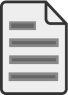 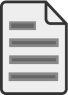 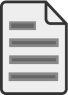 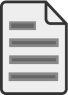 Mobile Endgeräte
Hofserver
iGreen OnlineBox
10
Zusammenfassung und Ausblick
Grundlagen für eine herstellerübergreifende Funkkommunikation wurden geschaffen
Hoher Ausstattungsgrad der Maschinen mit einer Kommunikations-infrastruktur ist notwendig
Eine Vielzahl an weiteren Applikationen werden durch Funkkommunikation möglich
Weiterentwicklung des Machine Connector und weitere Feldtests im Sommer 2012
Übertragung der Forschungsergebnisse in die ISO Arbeitsgruppe 5 „Wireless Communication in Agriculture“
11
Danke für Ihre Aufmerksamkeit!
Kontakt: 	christian.rusch@claas.com